Beyond MOOCsInter-University Use of Tutored  Online Courses
Paul Rühl, Managing Director, Bavarian Virtual University
From Books to MOOCs?Academia Europaea  and Wenner-Gren Foundations Conference
Stockholm, 21 – 23 May 2015
Question
Why does the Bavarian Virtual University not engage in MOOCs?

Or do we?
[Speaker Notes: introduce
give information about
would like to present 
an then maybe discuss the lessons we have learned
finally I would like to show you some course examples
I have learnde from the programme of your summer course that Academic staff from the Chair for Idea and Innovation Mgmt. will give lectures. At BVU we have an online course about “Innovation in Emerging Markets”. So I was pleased to see how topics are interconnected. But we will see in the course examples.]
BVU courses and MOOCs
Presentation Structure
Aims and tasks of the BVU
Key facts and figures
Principles and success factors
The BVU and MOOCs
[Speaker Notes: introduce
give information about
would like to present 
an then maybe discuss the lessons we have learned
finally I would like to show you some course examples
I have learnde from the programme of your summer course that Academic staff from the Chair for Idea and Innovation Mgmt. will give lectures. At BVU we have an online course about “Innovation in Emerging Markets”. So I was pleased to see how topics are interconnected. But we will see in the course examples.]
Aims and tasks of the BV
Key facts and figures
Principles and success factors
The BVU and MOOCs
Contextual Factors
Face to face education easily available,   but

Growing numbers of non-traditional students

Opening of universities to new target groups

Growing need for flexible studies (time and place)
 
Strained public budgets
The Bavarian Virtual University (vhb = Virtuelle Hochschule Bayern)
A network formed by all the universities and
    the universities of applied sciences in Bavaria
    (not an independent university!)

In operation since May 2000

In 2014 identified by European Union DG           Education and Culture as one of the most interesting innovative approaches in higher education                    (cf. http://eprints.lse.ac.uk/55819/)
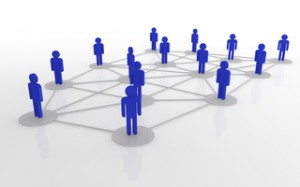 [Speaker Notes: 3. According to an EU-survey]
Member Universities
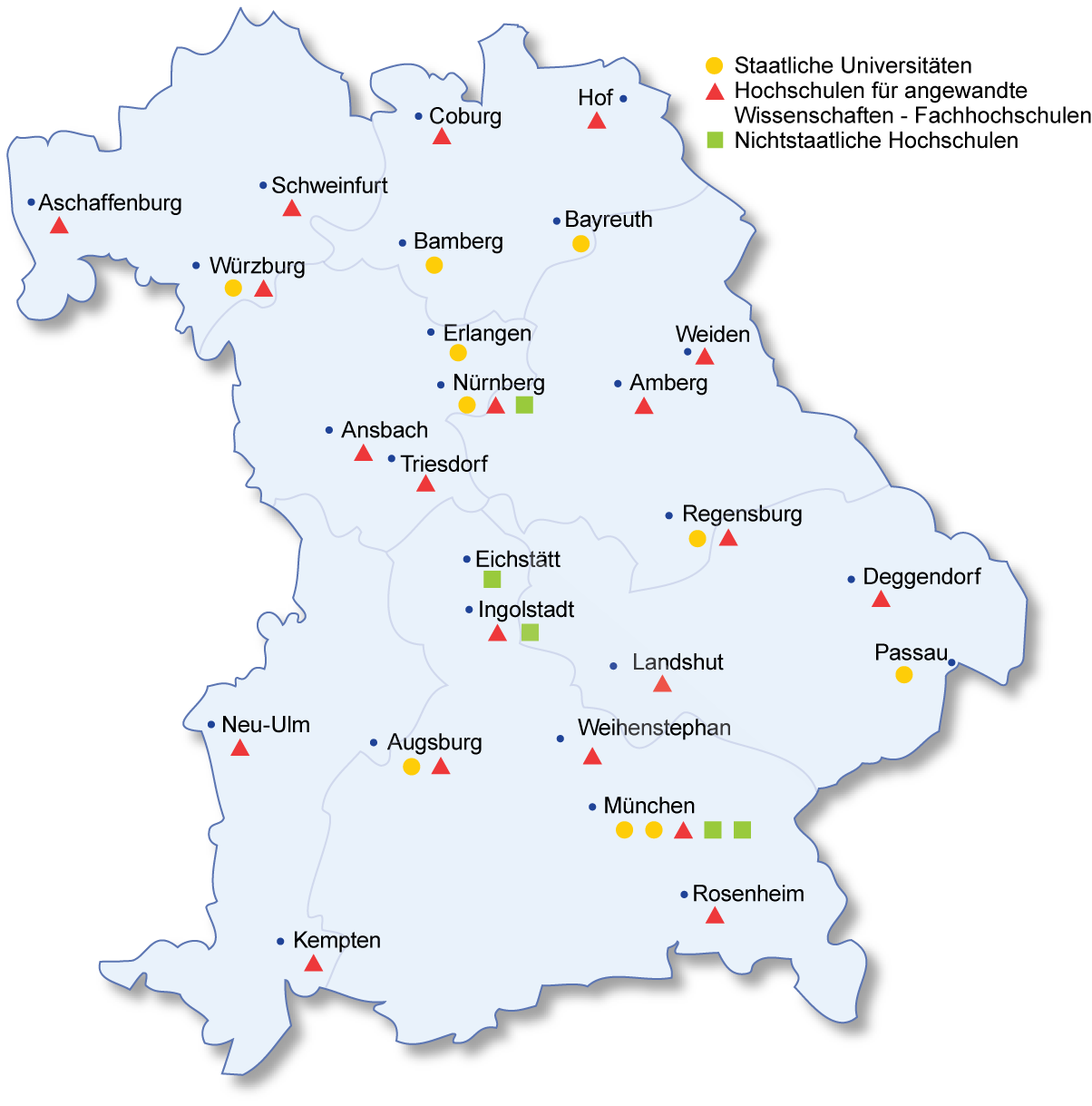 9 state universities
17 state universities of applied sciences
  4 further universities


Bavaria:
   - population appr. 12.5 mio. 
   - appr. 360,000 students
The Aims of BVU
To complement the programmes of the traditional universities, not to replace them

No complete degrees / study programmes,            but single courses with credit points

Supporting member universities 
      - in educating growing numbers of students while state   	funding does not grow proportionally

      - in providing better services to non-traditional 
         students
Aims and tasks of the BVU
Key facts and figures
Principles and success factors
The BVU and MOOCs
Courses
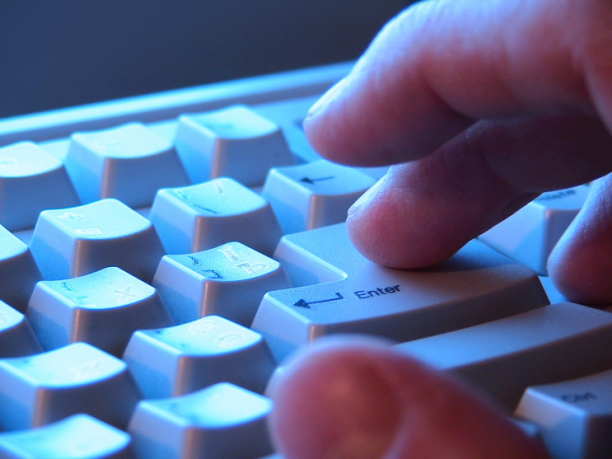 Types of courses:

		-  lecture + tutorial

		-  virtual seminar with student collaboration
			and tutorial guidance

		-  exceptionally: self-instruction environment 			with optional tutoring

Courses offer 3 to 6 credit points (ECTS)
Courses
•  Summer term 2015: nearly 400 different courses

Currently about 100 new courses are being developed

•  Annual calls for additional proposals 

•  All courses must be as interactive as possible

•  All courses are completely online;
   final examination often face-to-face
Figuresfor the academic year 2014 / 2015
745 courses conducted

  approx. 150,000 enrolments
    by nearly

  50,000 individual students
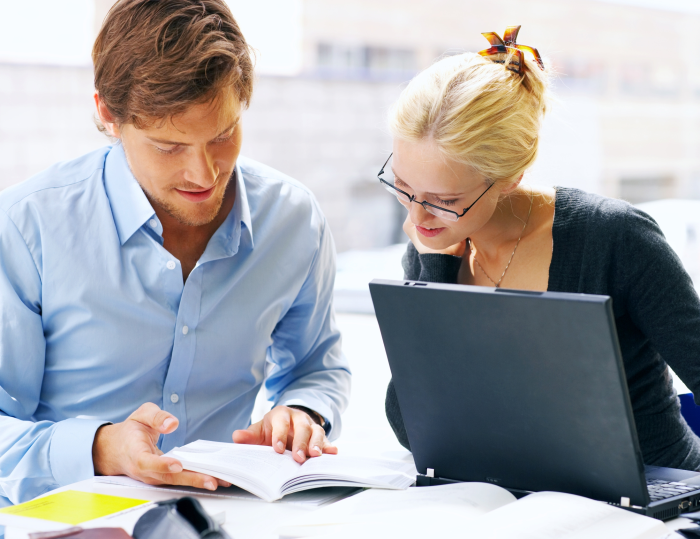 [Speaker Notes: According to the development]
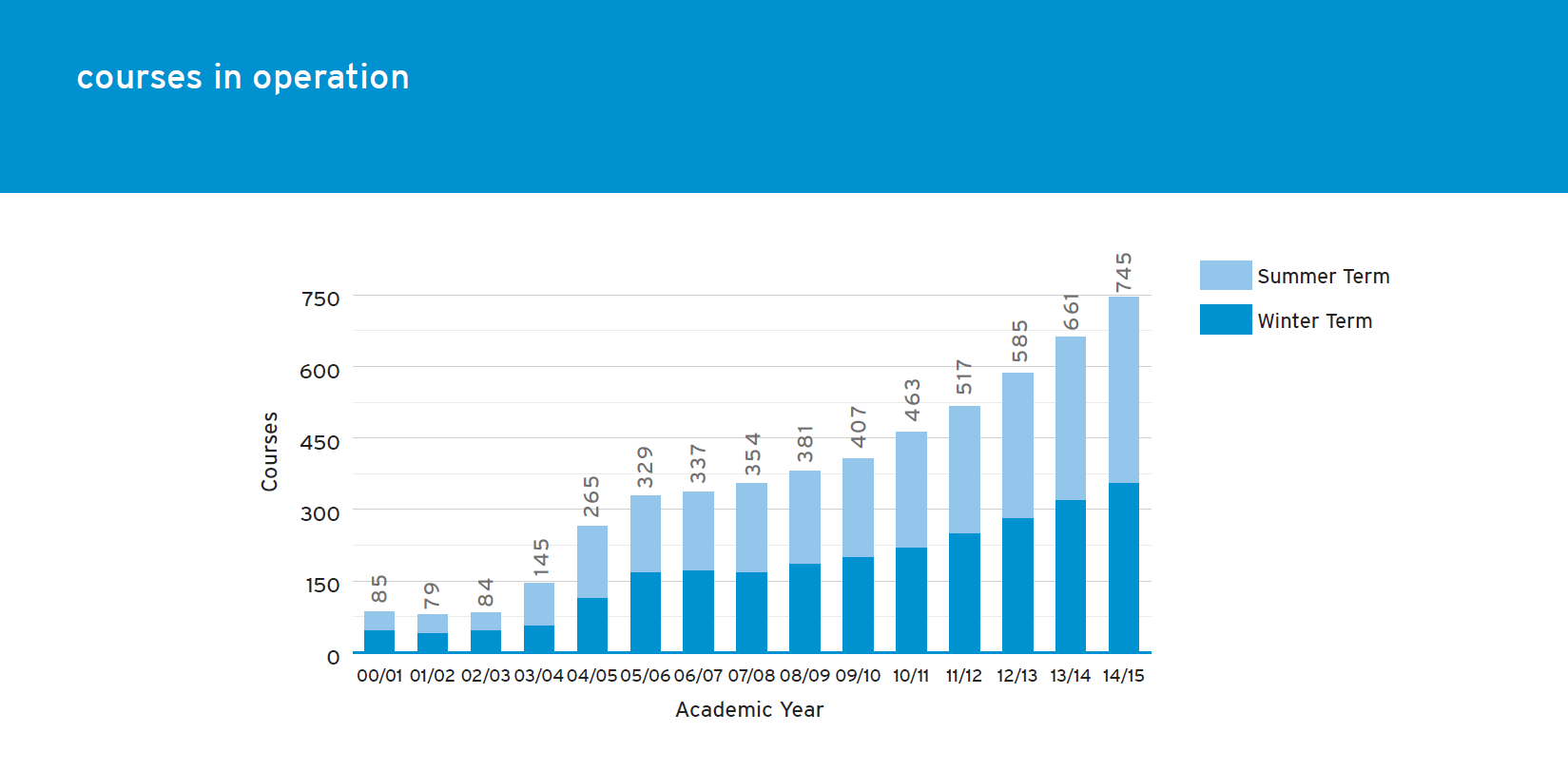 Courses in operation
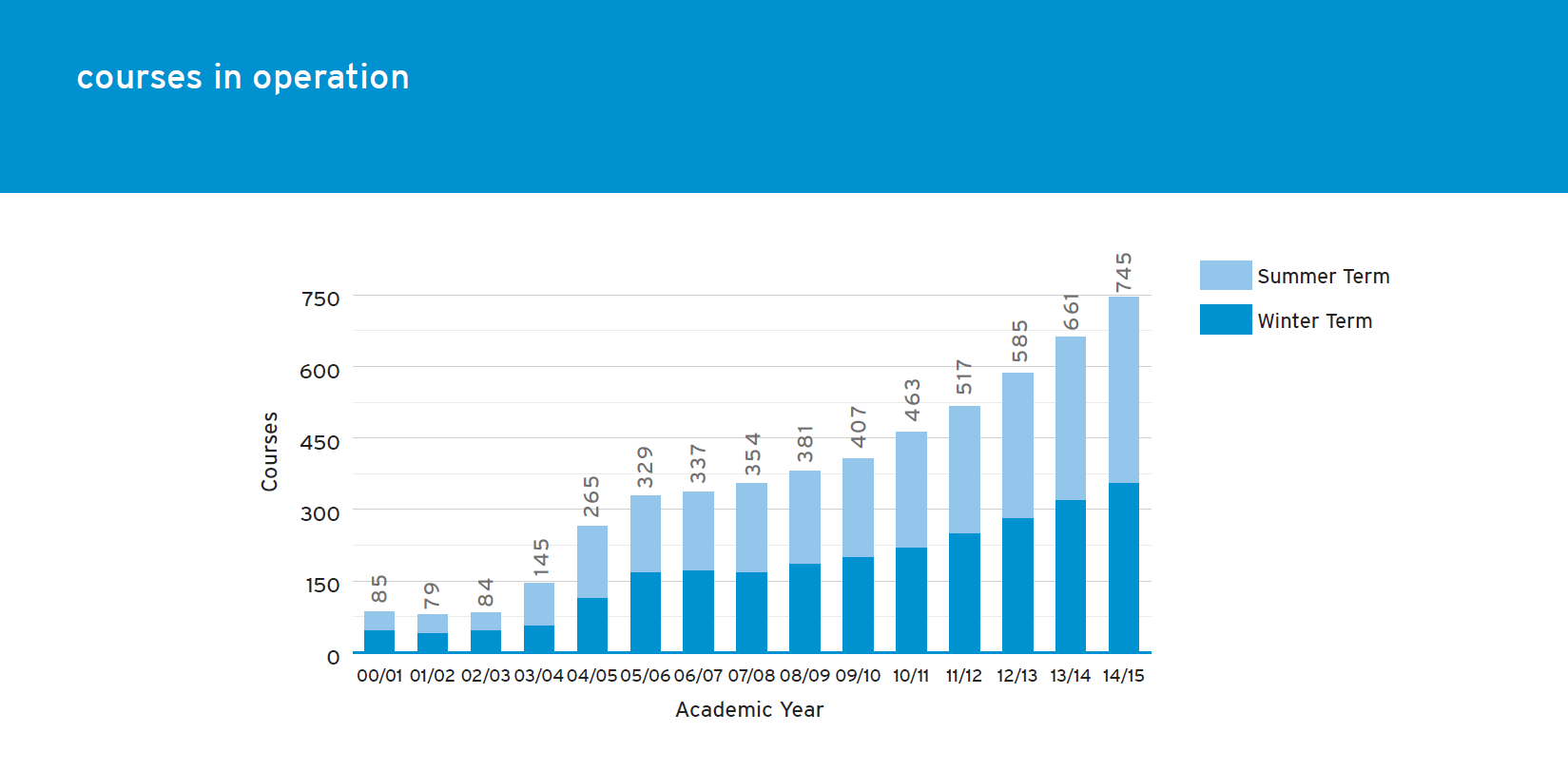 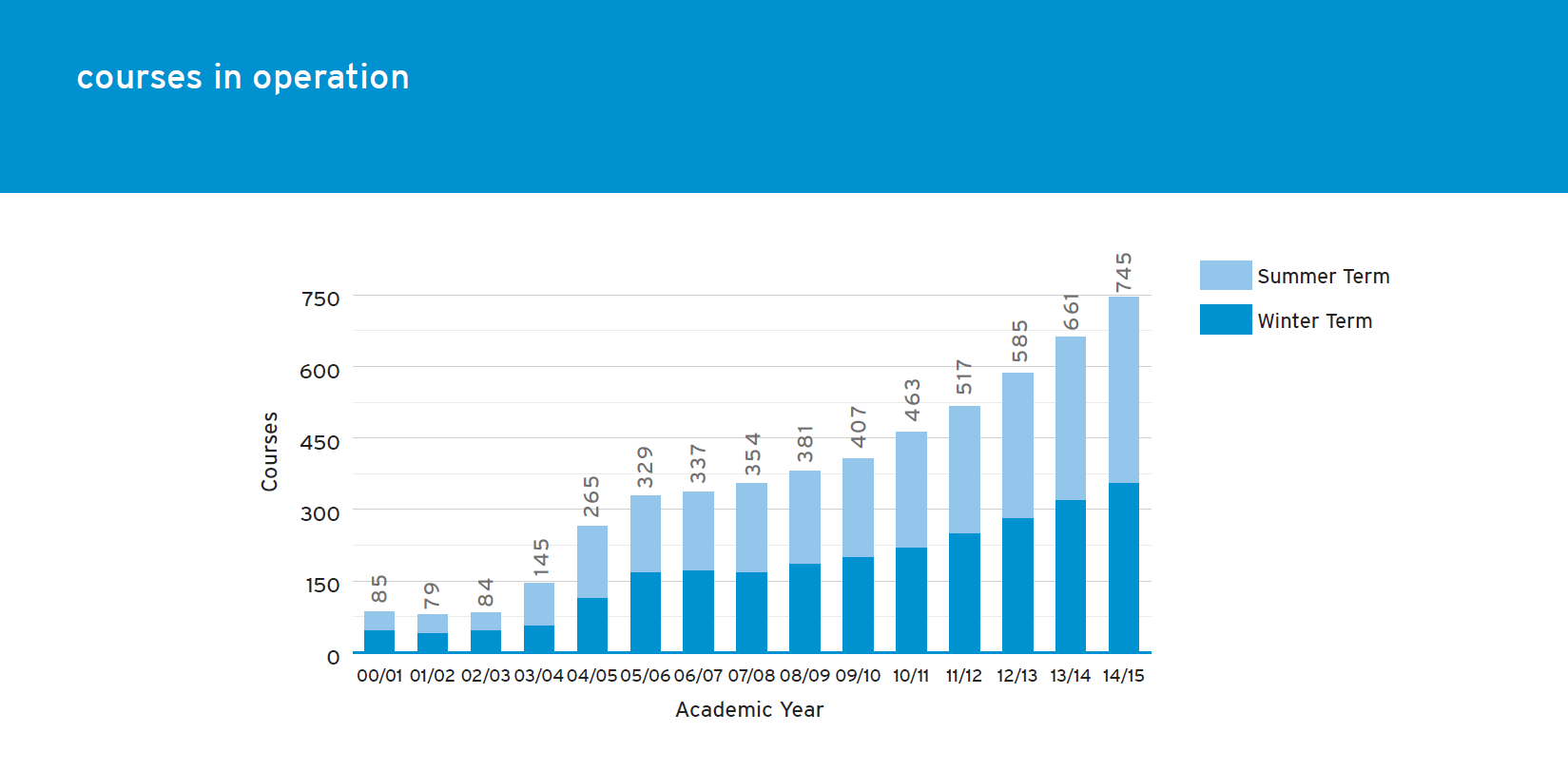 Student enrolment
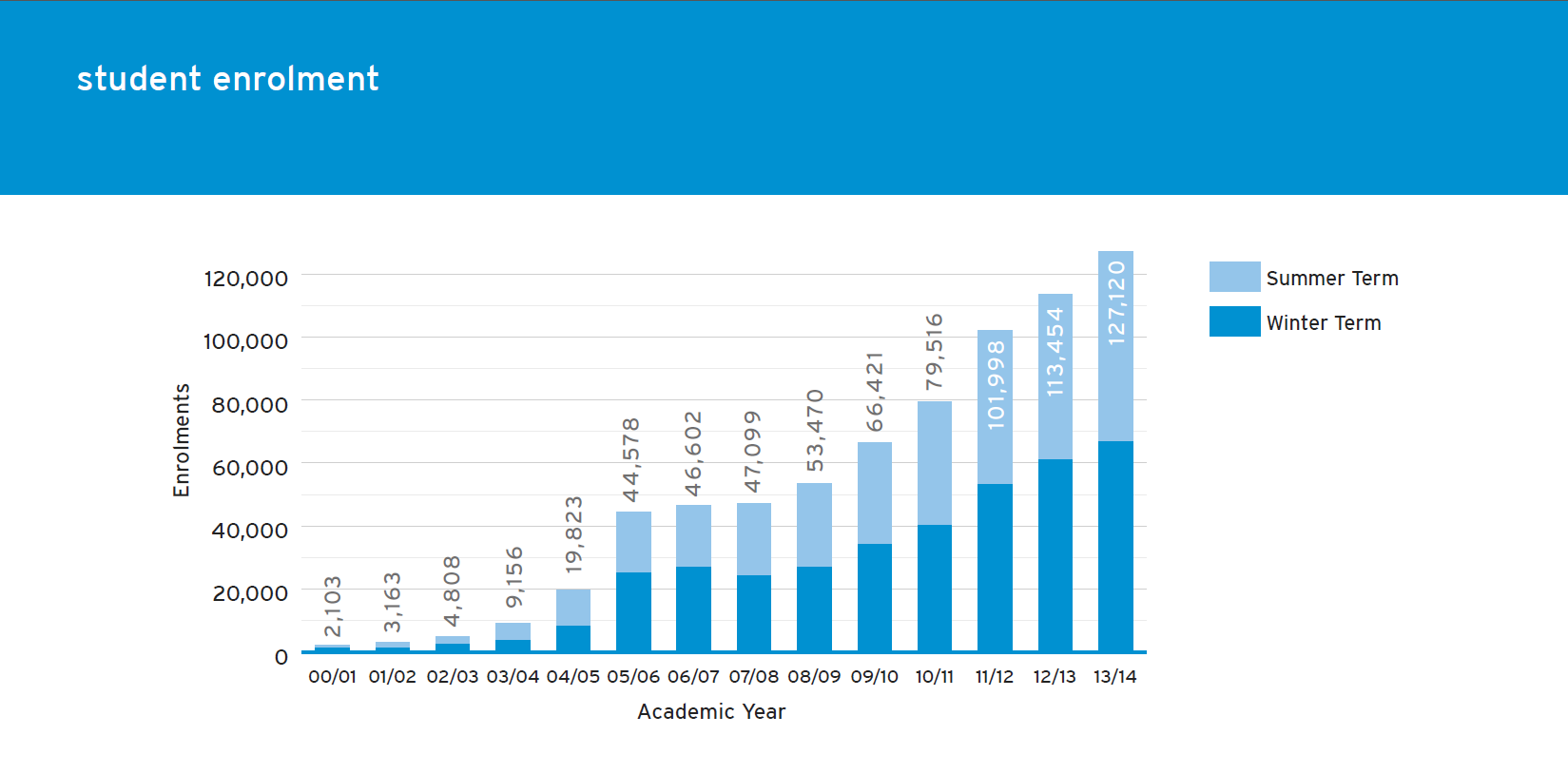 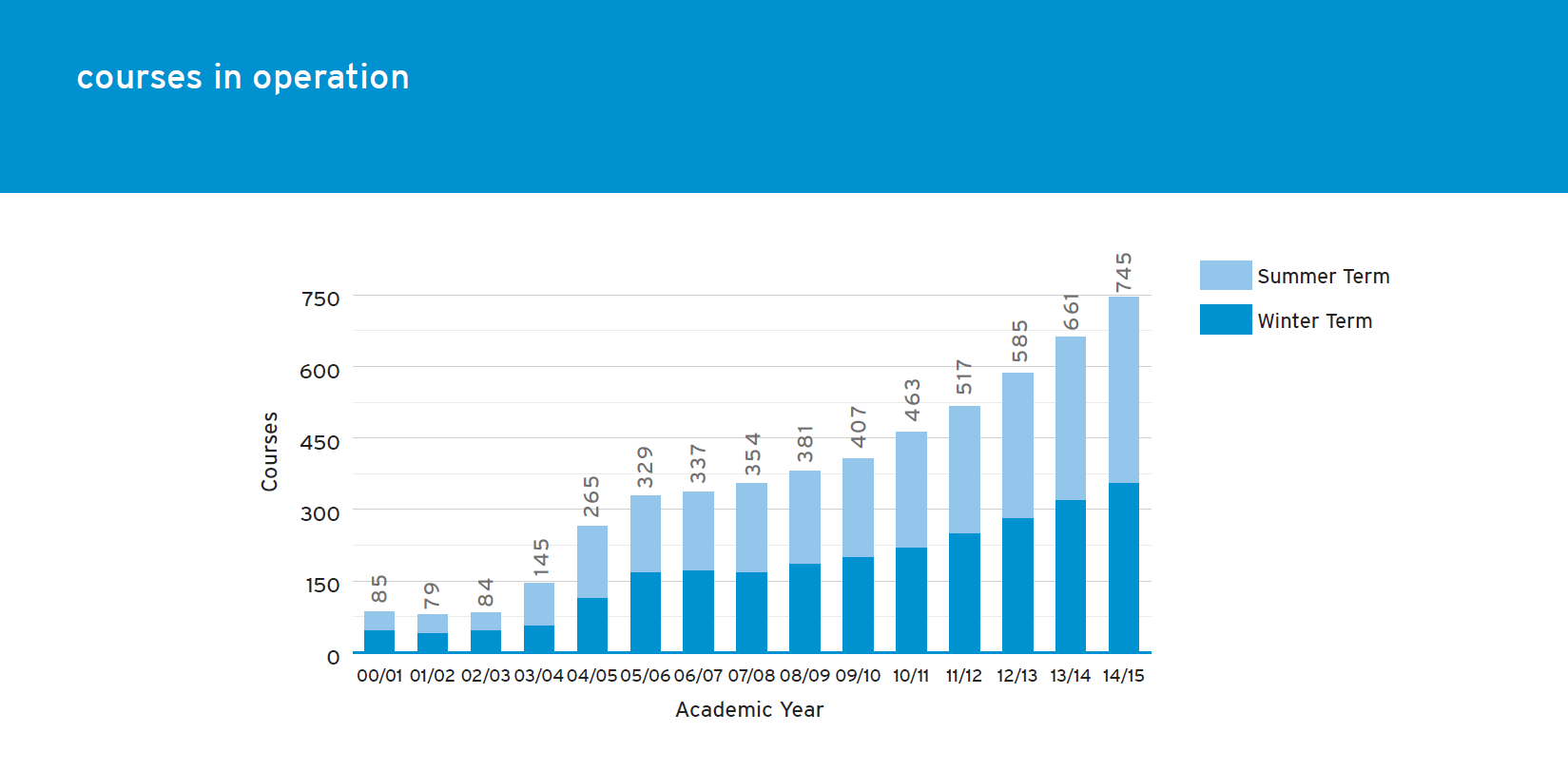 Students taking part in BVU courses
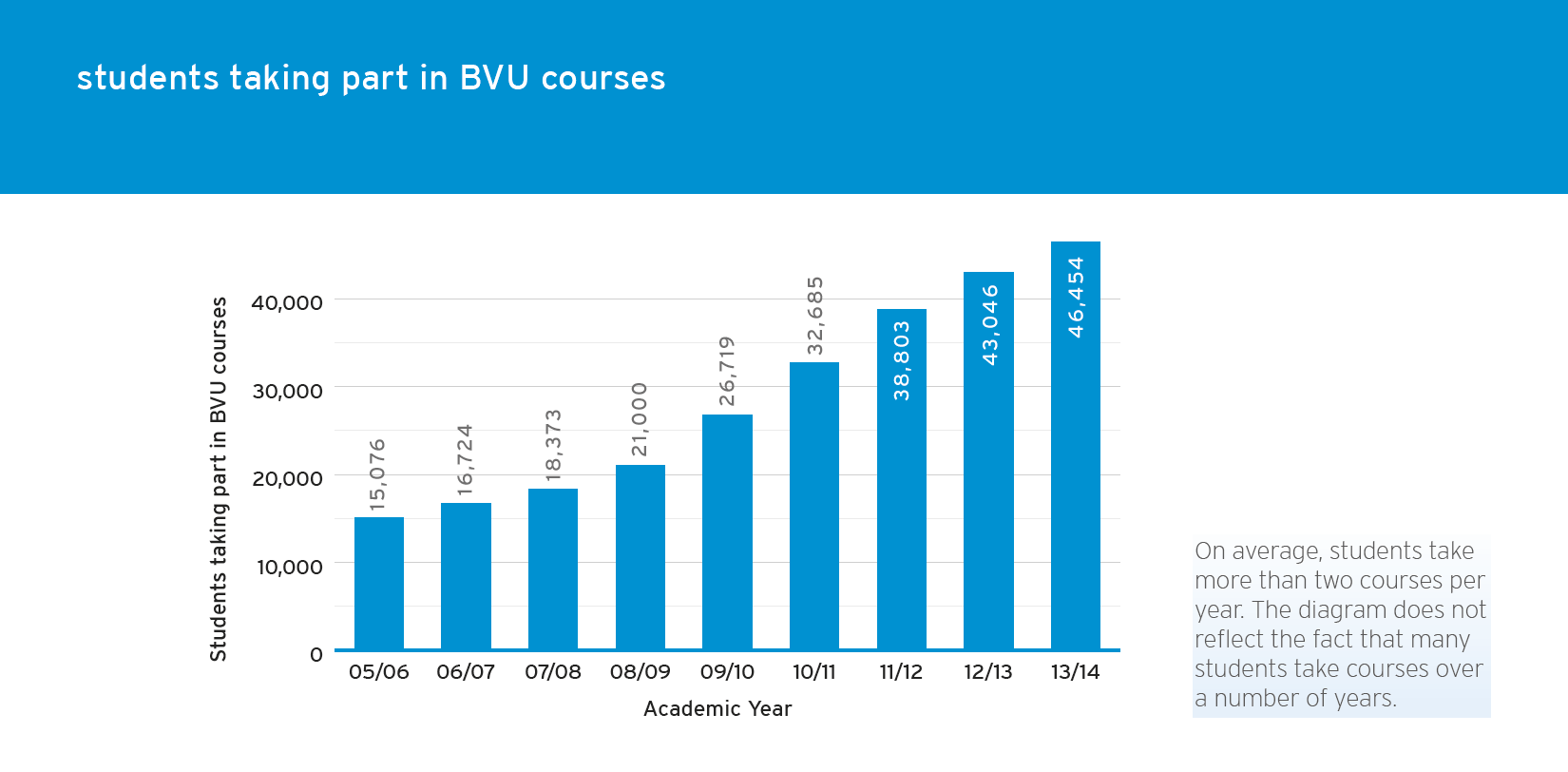 BVU Users as percentage of Bavarian students
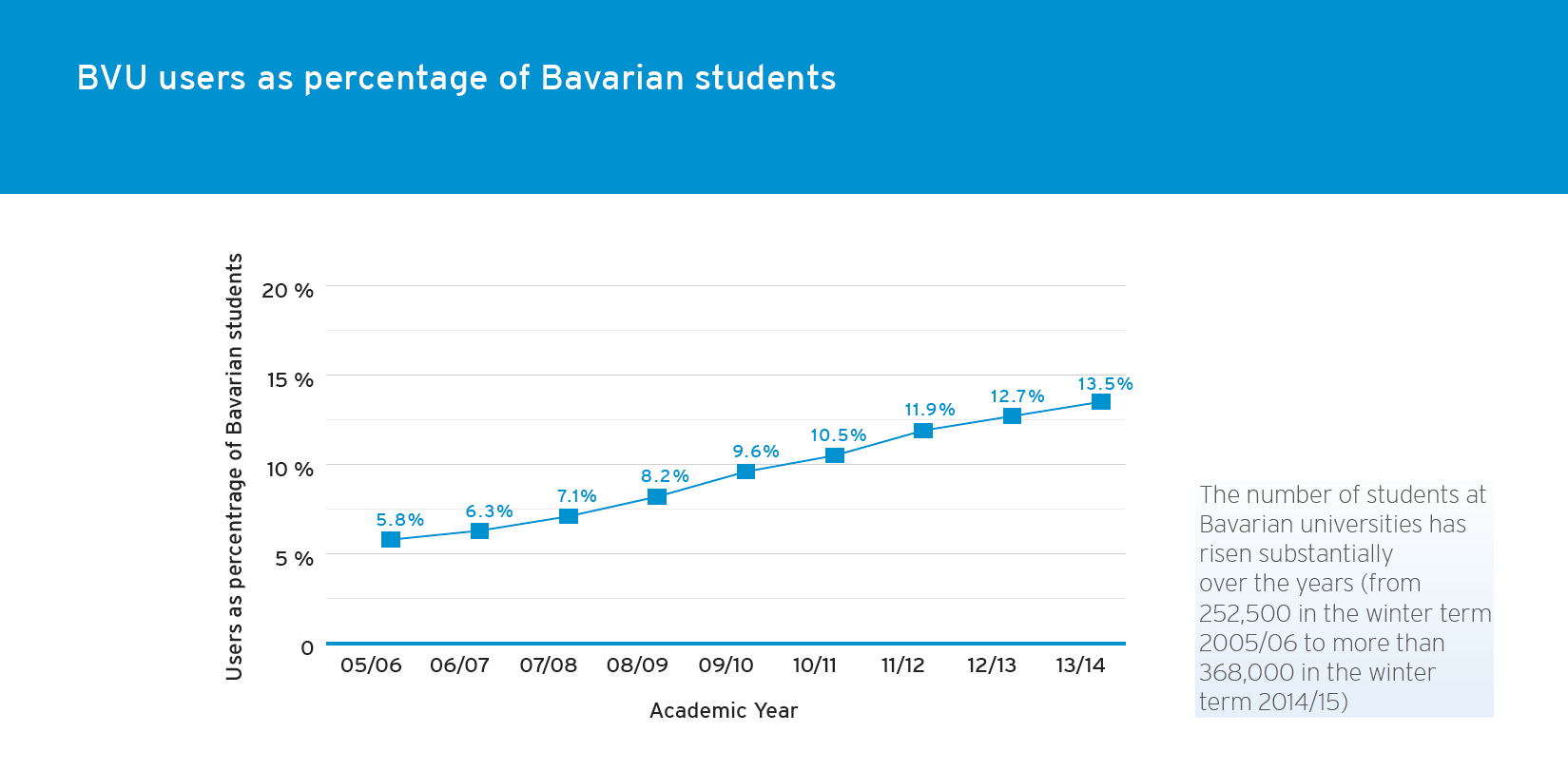 Aims and tasks of the BVU
Key facts and figures
Principles and success factors
The BVU and MOOCs
Key Success Factors - Students
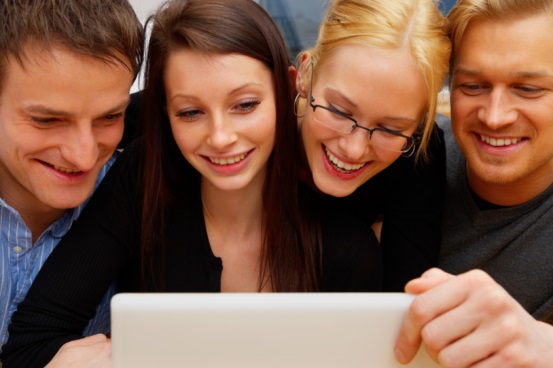 Flexibility (therefore priority given to
    asynchronous forms of communication)

  No extra fees for Bavarian students

  Interaction with teachers / tutors and other students

  Added value: developing „e-learning literacy“ within the traditional curriculum  →  enhancing employability
Key Success Factors - Teachers
•   Financial support for course development and maintenance (online tutors and necessary improvements)

Larger variety of pedagogical possibilities

Wider range of teaching

Community building
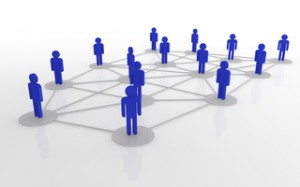 Key Success Factors –Universities
Enhancing of teaching capacities

Programme development and course funding        strictly to the demand of the member universities

Decisions made by elected representatives                  of member universities

Transparency in all decisions, especially funding

Establishing common quality standards;                   strict quality management (peer evaluation of teaching)
Investment in Quality
Funding of

e-tutoring for students
training of e-tutors
updates of content and technology
introductory seminars for e-teaching newcomers
evaluation procedures (including p2p)
Key Success Factors – Society and the State
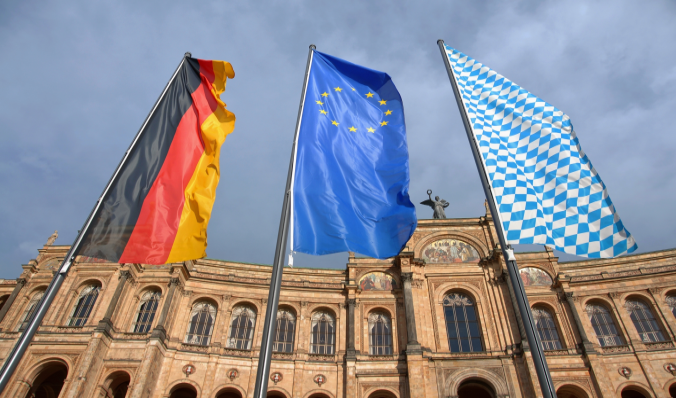 High quality education
     in a cost-effective way

Synergy through statewide cooperation in teaching:
Drawing upon the expertise and competence of the member universities, using their infrastructure as much as possible

→ Support by government, esp. by Ministry of Education
Aims and tasks of the BVU
Key facts and figures
Principles and success factors
The BVU and MOOCs
Looking back …
The BVU and MOOCs
$ £ $ £ $ £ $ £ $ £ $ £ $ £ $ £ $ £ $ £ $ £ $ £
In the beginning, one of the main drivers to create MOOCs appeared to be  
                      student debt
$ £ $ £ $ £ $ £ $ £ $ £ $ £ $ £ $ £ $ £ $ £ $ £
The BVU and MOOCs
„Average Grad's Loan Jumps To $27,000”  (http://www.forbes.com/sites/halahtouryalai/2013/01/29/more-evidence-on-the-student-debt-crisis-average-grads-loan-jumps-to-27000/)



“…graduates must now repay an average of £26,000”
(http://www.guardian.co.uk/commentisfree/2012/jul/03/absurd-student-debt-has-ended-inclusion)
The BVU and MOOCs
A different point of view:
British university and science minister David Willets at Going Global in Dubai, 5 March, 2013:
„…higher education institutions should consider how moocs could be harnessed to boost their physical intake.“

(Times Higher Education, 7-13 March, 2013, p. 8)
The BVU and MOOCs
Main motive for Bavarian / German universities to offer MOOCs:
Boosting international visibility
of the individual university
The BVU and MOOCs
Back to the initial question:

Are BVU courses MOOCs?
BVU courses and MOOCs
Conclusion
BVU’s target group: undergraduate students
BVU puts interaction first and accepts the fundamental role of the teacher / tutor for the success of education (cf. John Hattie)
MOOCs best suited for professional development (cf. Diana Laurillard)
Conclusion
Perhaps the most important effect of MOOCs:
Web-beased learning and web-based teaching are back on the agenda
Cooperation among universities in web-based teaching should be put on the agenda – especially in state funded HE systems.
Cooperation makes online teaching much more affordable and much more feasible
Thank you for your attention

Your questions are most welcome

Please take a leaflet
Contact: paul.ruehl@vhb.org